TRƯỜNG THCS PHONG PHÚ
TIN HỌC 8
BÀI THỰC HÀNH 7
XỬ LÍ DÃY SỐ TRONG CHƯƠNG TRÌNH
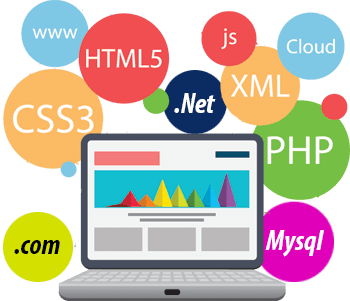 Bài 1: Viết chương trình in ra màn hình mảng số nguyên A với số lượng phần tử n bất kì nhập từ bàn phím
Xác định Input, Output của bài toán?
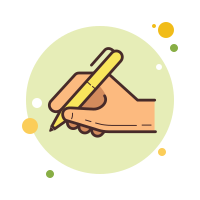 Input: Số n, dãy số a1, a2,…, an
Output: Mảng số nguyên A
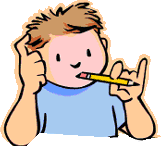 Mô tả thuật toán:
Bắt đầu
VD: Mảng A có n = 5 và giá trị từng phần tử của mảng lần lượt là: 6   3   4   1   5
n
i=1
<=5
6
 Giá trị pt1 là:
i  1
i=2
<=5
3
 Giá trị pt2 là:
i=3
<=5
4
 Giá trị pt3 là:
S
i=4
<=5
1
 Giá trị pt4 là:
i < = n
i=5
<=5
5
 Giá trị pt5 là:
Đ
i=6
<=5
 Sai
a[i]
a[i]
6
3
4
1
5
i  i + 1
Kết thúc
Program SPT_Mang;
Uses crt;
Var A: array[1..100] of integer;	
	n, i : integer;
Begin
Clrscr;
write('Nhap tong so phan tu cua mang:');
readln(n);
writeln(‘Hay nhap cac phan tu cua mang');
For i:=1 to n do
Begin
Write(‘Phan tu thu  ', i , '  la   ');
Readln(a[i]);
End;
Writeln('In cac phan tu cua mang thanh mot dong');
For i:=1 to n do write(a[i]:4);
Readln;
End.
Khai báo
Nhập tổng số phần tử của mảng
Nhập giá trị cho từng phần tử của mảng
In giá trị của các phần tử thành 1 dòng
Kết quả
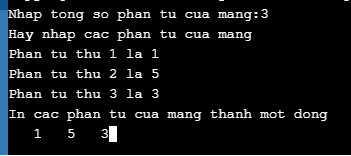 Bài 2: Viết chương trình nhập n số nguyên từ bàn phím và in ra màn hình số nhỏ nhất
Xác định Input, Output của bài toán?
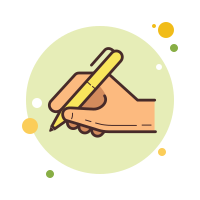 Input: Số n, dãy số a1, a2,…, an 	
Output: Min
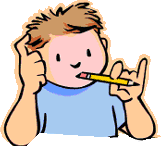 Nhập n và  dãy a1,…, an
Mô tả thuật toán:
VD: Mảng A có n = 5 và giá trị từng phần tử của mảng lần lượt là: 6   3   4   1   5
min a1
i  2
Đ
min=6
S
n=5
i > n?
S
min > ai
Đ
min  ai
i  i+1
Đ
S
S
S
S
6>5
4>5
2>5
3>5
5>5
Đ
S
Đ
S
3<6
4<3
1<3
5<1
min
1
6
1
1
3
3
5
2
6
3
4
Kết thúc
Đoạn chương trình tìm giá trị LỚN NHẤT của dãy số vừa nhập
Program Tim_Max;
var  i,n,max:integer;
       A: array[1..20] of integer;
Khai báo biến mảng và các biến cần dùng
Begin
Nhập tổng số phần tử cho mảng
Writeln( ‘Nhap so phan tu cua day’);
Readln(n);
For i:=1 to n do
Begin
      Write( ‘Nhap gia tri a[‘ ,i, ’]=‘);
      Readln(a[i]);
End;
Nhập các giá trị cho từng phần tử của mảng
Max:=a[1];
For i:=2 to n do
If max<a[i] then   max:=a[i];
Writeln(‘Gia tri max cua mang=’, max);
Xử lí tìm số lớn nhất của mảng
Readln;
End.
TÌM MAX
TÌM MIN
Program Tim_Max;
var  i,n,max:integer;
       A: array[1..20] of integer;
Begin
Write(‘Nhap so phan tu cua day ');
Readln(n);
For i:=1 to n do
Begin
      Write( 'Nhap gia tri a[' ,i, ']= ');
      Readln(a[i]);
End;
max:=a[1];
For i:=2 to n do
If max<a[i] then  max:=a[i];
Writeln(‘Gia tri max =', max);
Readln;
End.
Program Tim_Min;
var  i,n,min:integer;
       A: array[1..20] of integer;
Begin
Write(‘Nhap so phan tu cua day ');
Readln(n);
For i:=1 to n do
Begin
      Write( 'Nhap gia tri a[' ,i, ']= ');
      Readln(a[i]);
End;
min:=a[1];
For i:=2 to n do
If min>a[i] then  min:=a[i];
Writeln(‘Gia tri min =', min);
Readln;
End.
Kết quả
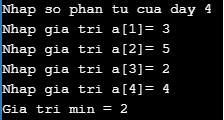 Chương trình này có thể ứng dụng để giải các bài như:
Viết chương trình tìm HS có chiều cao cao nhất hoặc thấp nhất lớp với giá trị chiều cao được nhập vào từ người dùng
Viết chương trình tìm HS có điểm kiểm tra cao nhất, hoặc thấp nhất lớp, với số điểm được nhập vào từ người dùng
Bài 3: Viết chương trình sử dụng biến mảng tính giá trị trung bình của n số nguyên được nhập từ bàn phím
Xác định Input, Output của bài toán?
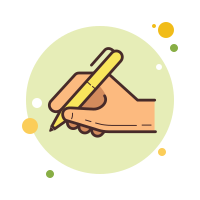 Input: Số n, dãy số a1, a2,…, an
Output: Giá trị trung bình của mảng (TB)
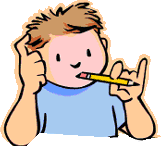 Mô tả thuật toán:
Bắt đầu
VD: Mảng A có n = 4 và giá trị từng phần tử của mảng lần lượt là: 3   8   6   9
n
i  1, TB0
n=4
i=1
TB=0
S
Đ
i < = n
TB=26
a[i]
TB=TB/n=26/4=6.5
TB  TB + a[i]
i  i + 1
S
Đ
Đ
Đ
Đ
5<=4
3<=4
1<=4
2<=4
4<=4
3
8
6
9
TB TB / n
0
11+6=17
0+3=3
3+8=11
17+9=26
4
Kết thúc
1
5
2
3
Program TinhTB_Mang;
var  i,n : integer;
TB: real;
       A: array[1..20] of integer;
Begin
Write(‘Nhap so phan tu cua mang, n=  ');
Readln(n);
TB:=0;
For i:=1 to n do
Begin
      Write( 'Nhap gia tri a[' ,i, ']= ');
      Readln(a[i]);
	TB:=TB+a[i];
End;
TB:=TB/n;
Writeln(‘Gia tri trung binh  = ', TB:8:2);
Readln;
End.
Khai báo
Nhập tổng số phần tử của mảng
Nhập giá trị cho từng phần tử của mảng
Tính giá trị trung bình
In giá trị của các phần tử thành 1 dòng
Kết quả
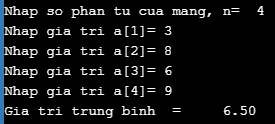 Chương trình này có thể ứng dụng để giải các bài như:
Viết chương trình tính điểm trung bình của các môn học, với số điểm được nhập vào từ người dùng
Viết chương trình tính nhiệt độ trung bình, với nhiệt độ được nhập vào từ người dùng
DẶN DÒ
Làm các bài tập trắc nghiệm, Bài 8, 9 trên trang web trường
https://thcsphongphu.hcm.edu.vn 
hoặc trên ViettelStudy (Khóa học Tin học 8) 
Bài 8: Lặp với số lần chưa biết trước
Bài 9: Làm việc với dãy số
Tuần 6 (từ ngày 20-24/04/2020), 
KIỂM TRA ONLINE TIN 8 
(lấy điểm KT 1 Tiết)
20 câu trắc nghiệm